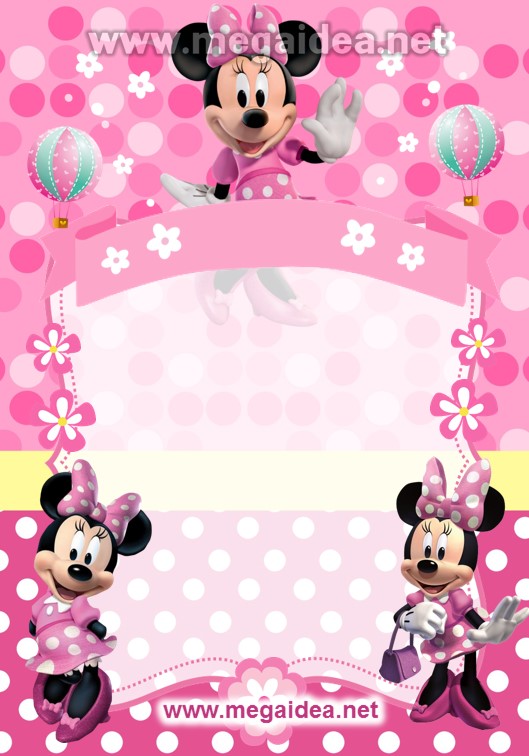 Sofía
Mis 2 Añitos
Te invita a su Cumpleaños..!!!
Miercoles 26 
de Agosto
A las 4:00 pm.
En Casa de 
mi Mamita
[Speaker Notes: ¿Quieres esta invitación sin marca de Agua? Cómpralo totalmente editable en https://bonifiesta.com/producto/invitacion-para-minnie-mouse/]